Современный урок-это серьёзно
Кафарева Юлия Викторовна, 
учитель начальных классов,
 МАОУ СОШ №18 г.Балаково.
Дети лучше запоминают информацию, которая им интересна. Роль учителя:
завлечь;
мотивировать;
вдохновить на обучение, а не передать знания от одного человека к другому. 




Не повредит ли такой подход образованию?
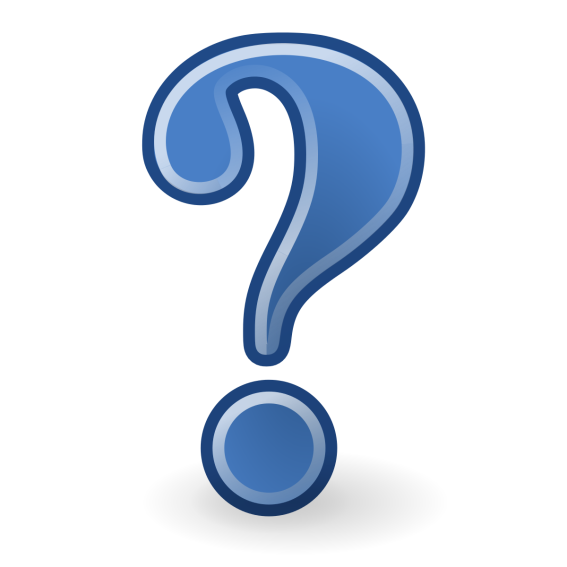 Преподаватель/Актёр
Урок должен быть серьезным! 
Фундаментальные знания делают урок серьезным, но это не значит скучным, неинтересным. 
Серьезным отношением к уроку мы показываем, что к делу следует относиться ответственно.
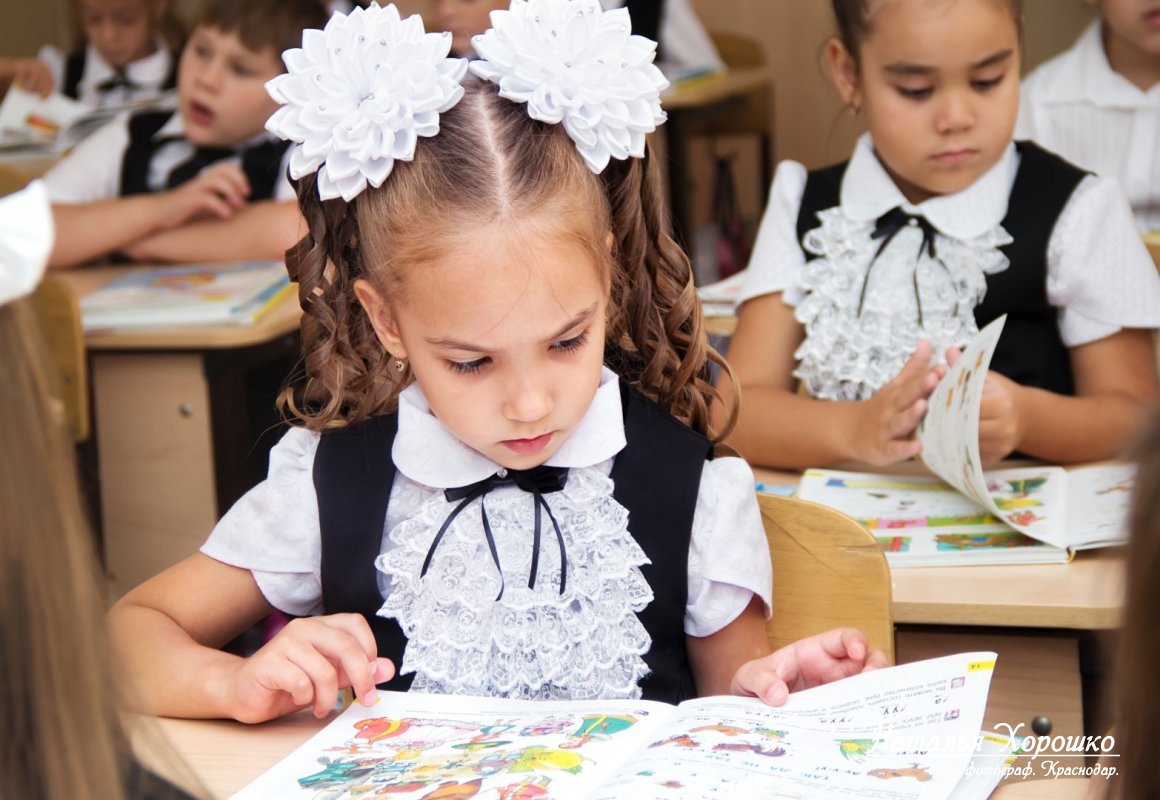 «Ученье есть труд и должно остаться трудом, но трудом, полным мысли, так, чтобы самый интерес учения зависел от серьезной мысли, а не от каких-то не идущих к делу прикрас»
                                                      К.Д.Ушинский
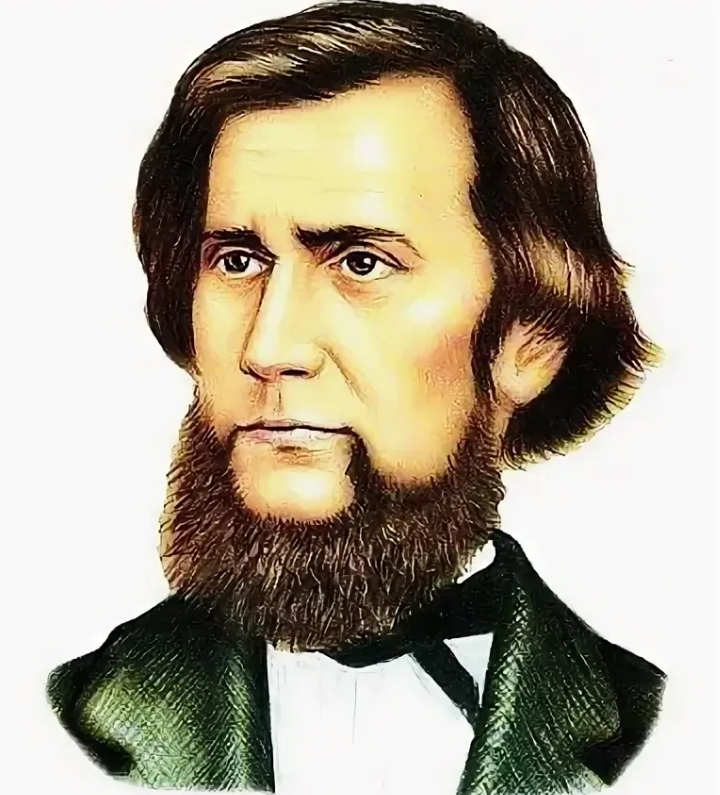 Современный первоклассник умеет:
анализировать;
обобщать;
размышлять о закономерностях;
давать оценку себе и своим одноклассникам.
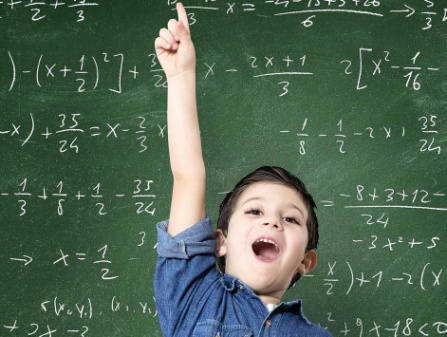 Урок должен вооружать учащихся знаниями и умениями, значимость которых невозможно оспорить. Это серьезно!
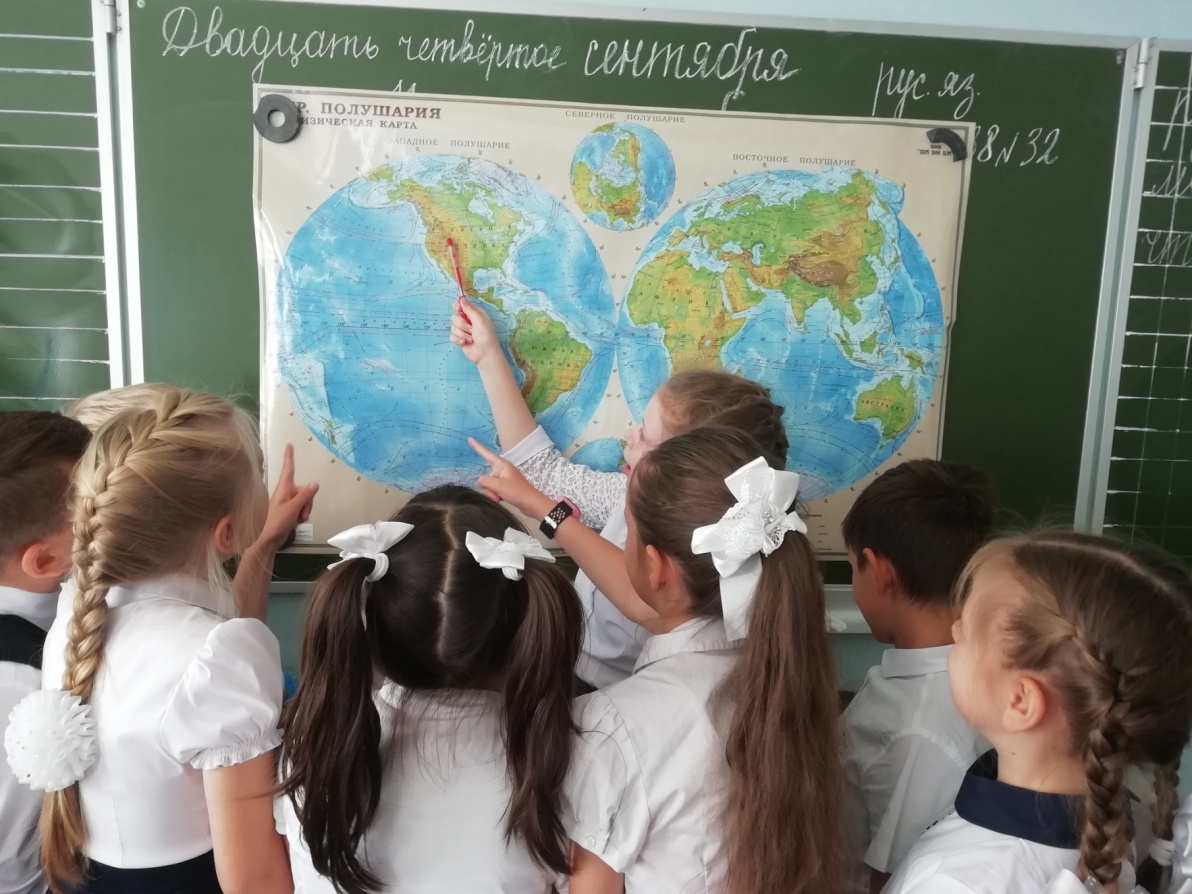 Кластер  «Что такое  вода?»
снег
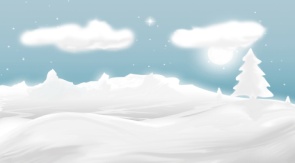 лёд
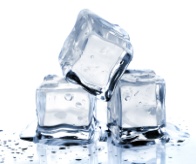 дождь
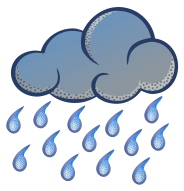 роса
Вода
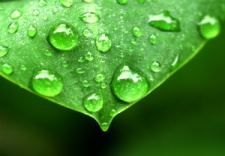 иней
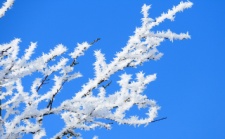 град
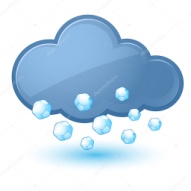 туман
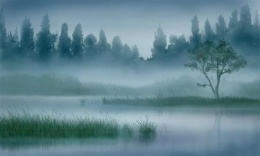 Изучение геометрического материала на уроках математики
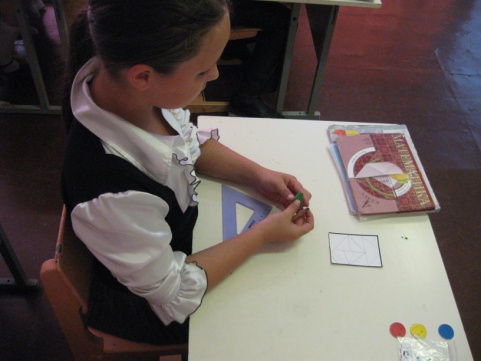 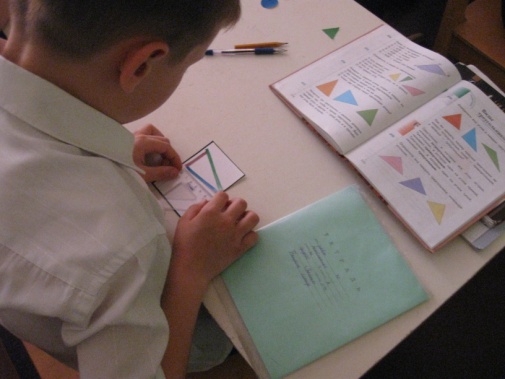 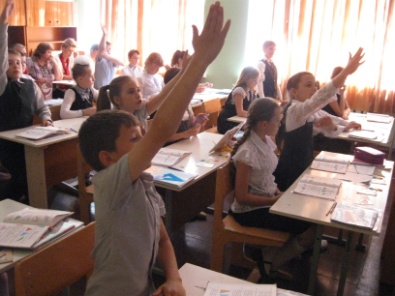 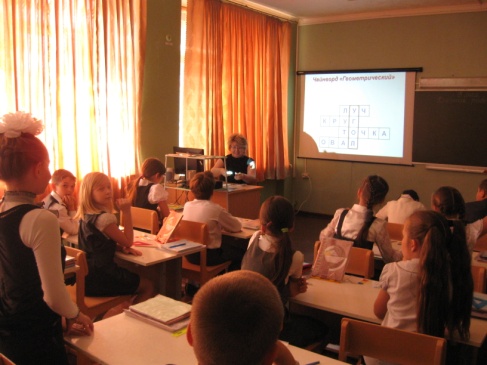 Урок математики в 3 классе.
 Работа с раздаточным материалом «Палитра».
Отработка знаний табличных случаев умножения.
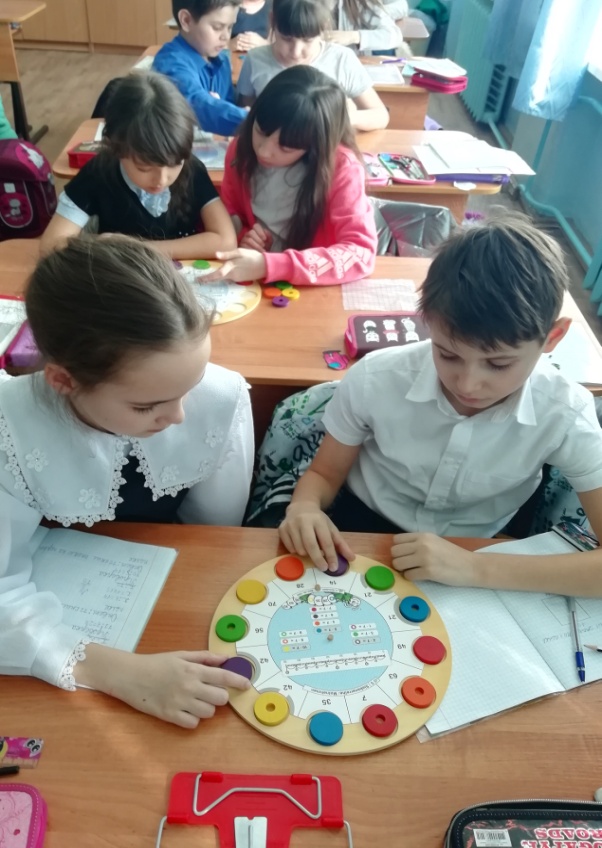 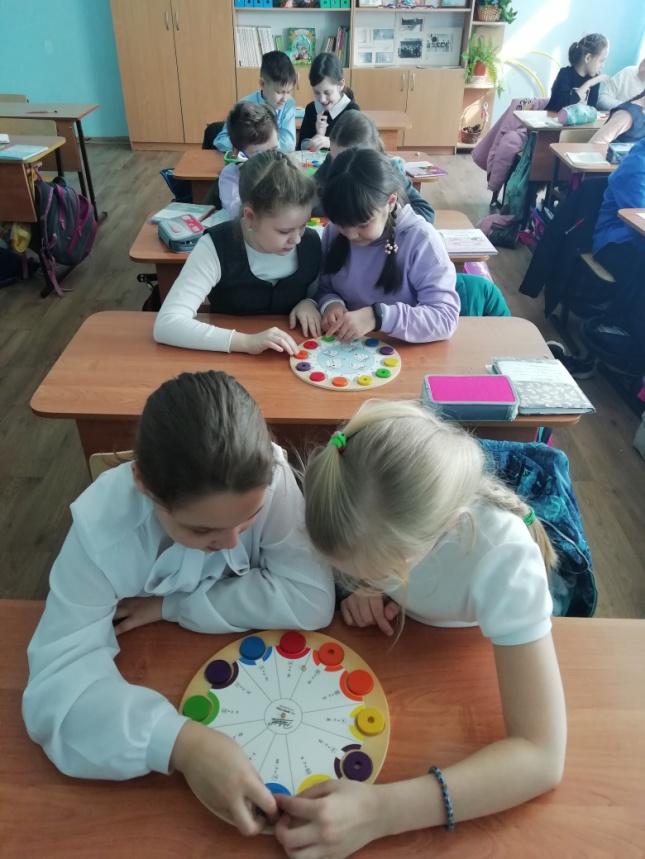 Исследования различных объектов при помощи микроскопа.
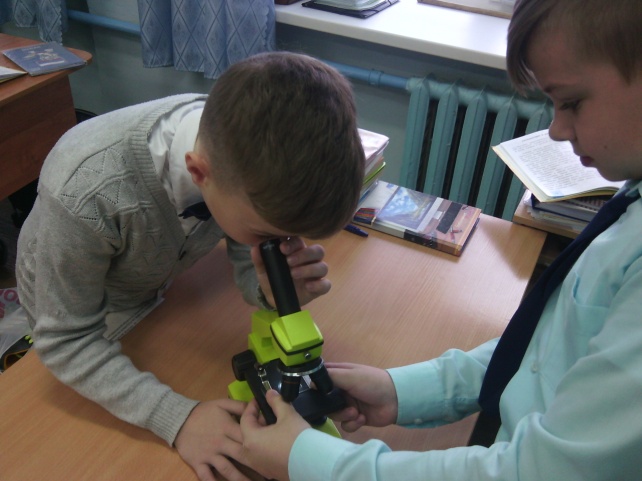 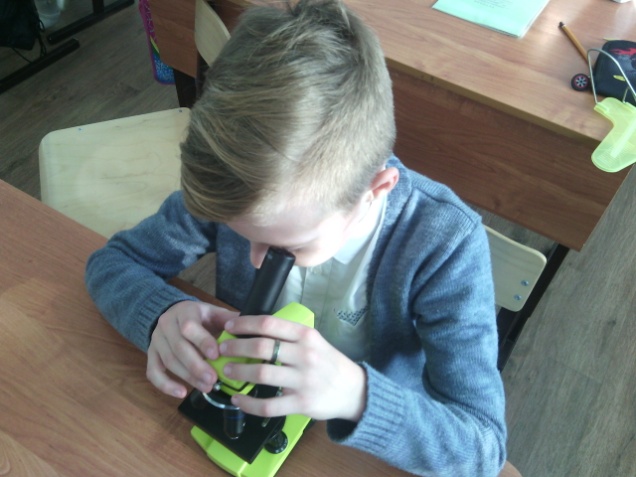 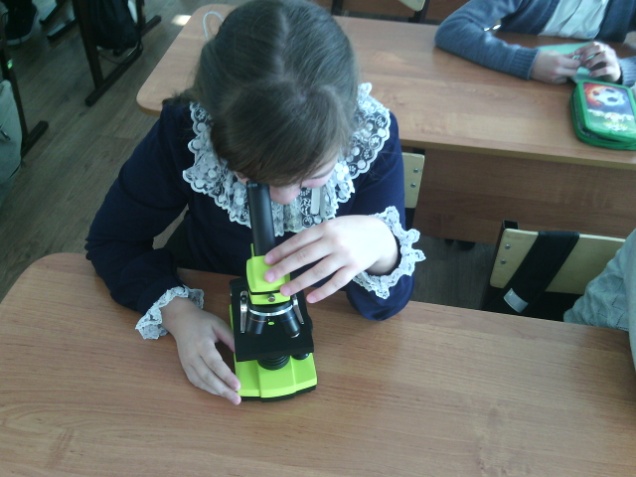 Опытно-экспериментальная деятельность в рамках проекта «Прочь гони-ка все хворобы! Поучись-ка быть здоровым!»
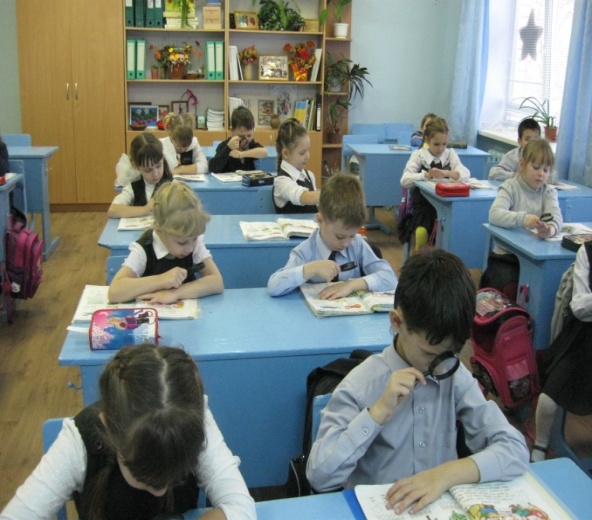 Проект
«Зимующие птицы нашего края»
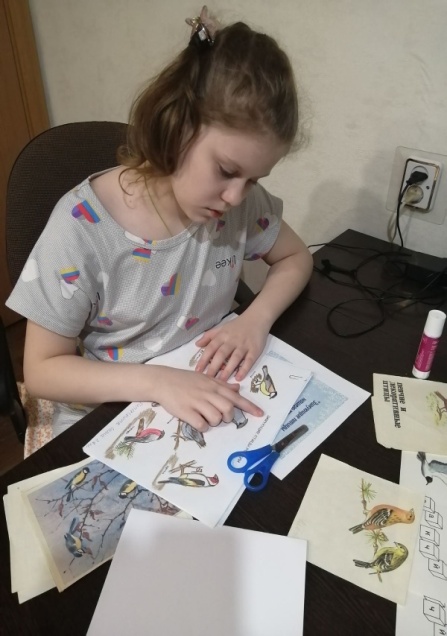 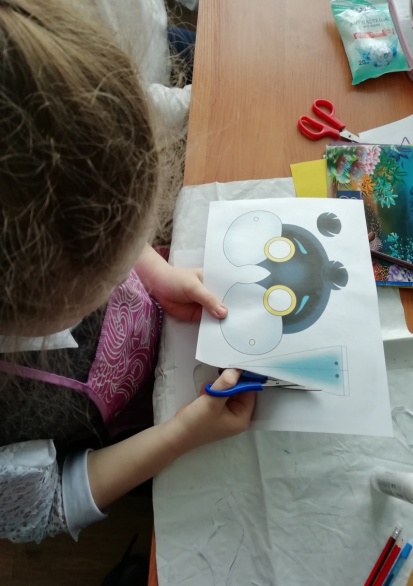 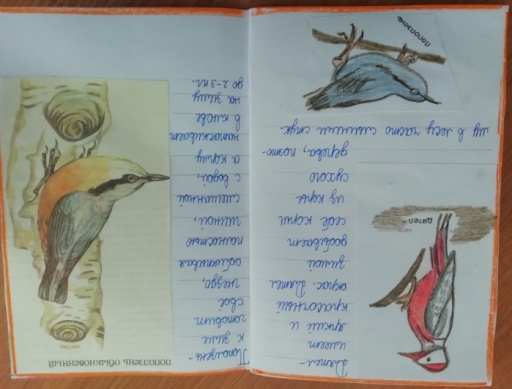 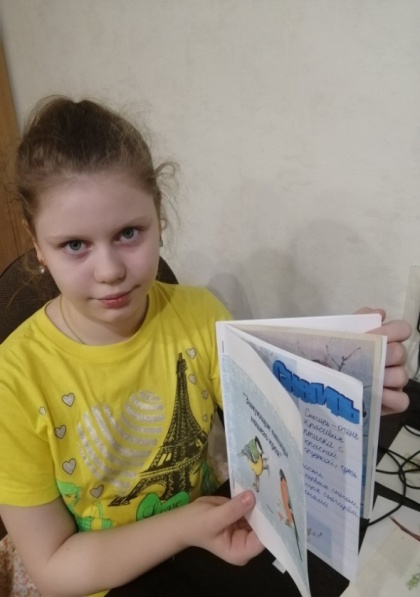 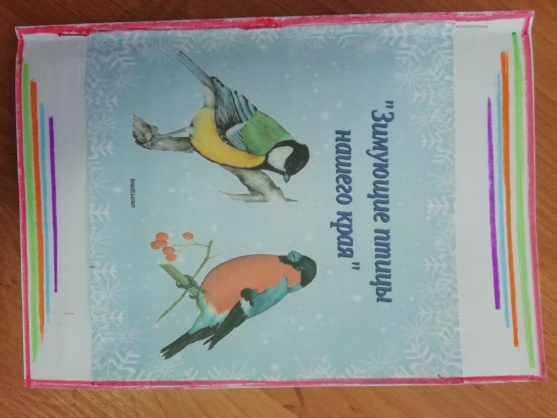 Акция «Покорми птиц зимой»
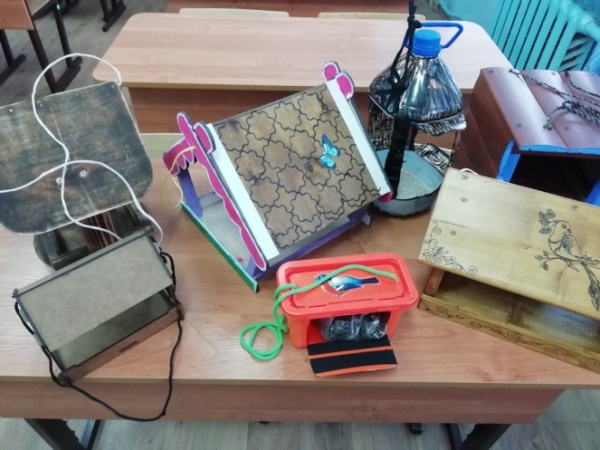 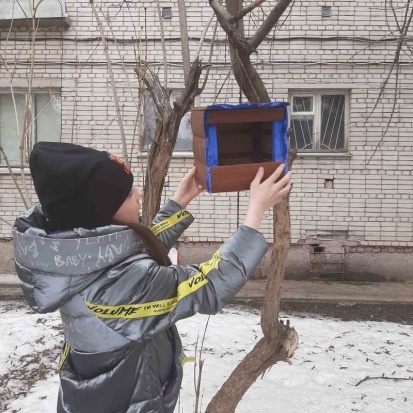 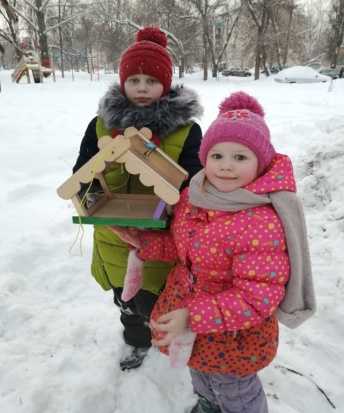 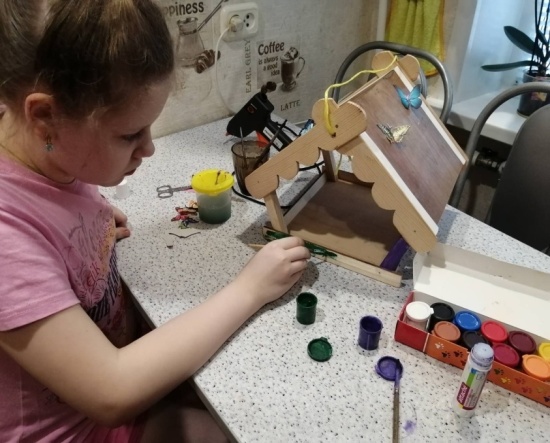 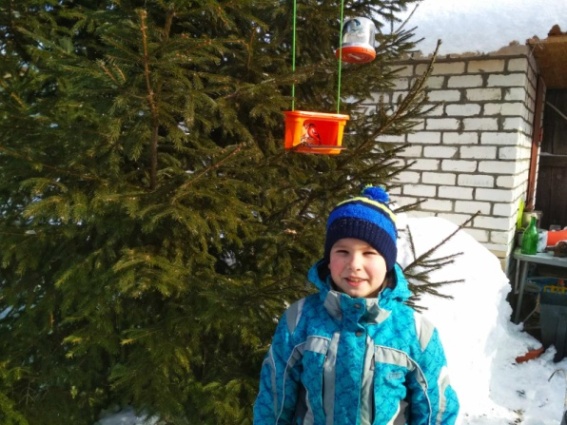 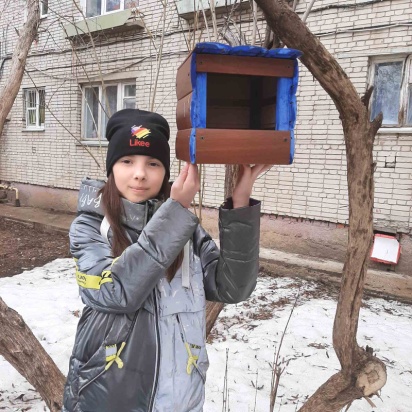 Урок окружающего мира в 3 классе.                     
Работа с обучающим калейдоскопом.
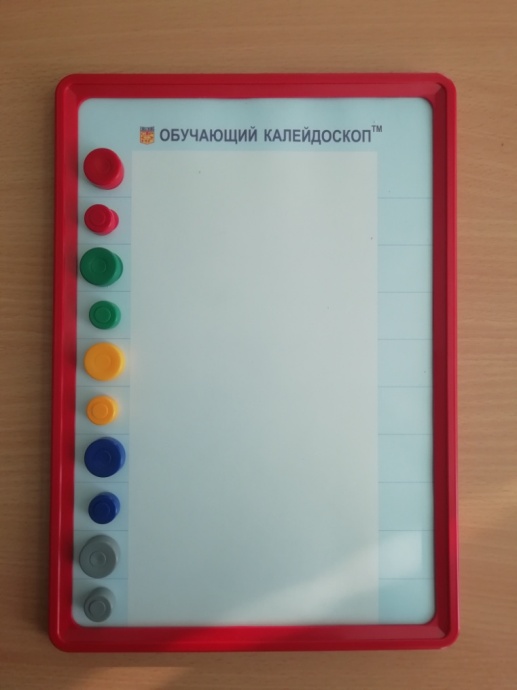 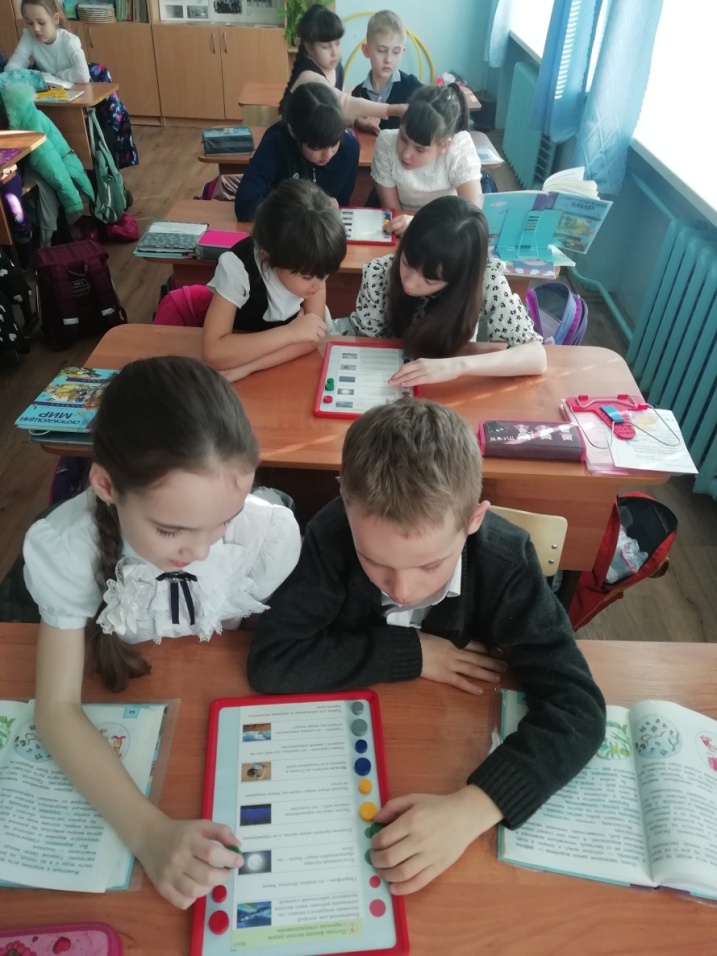 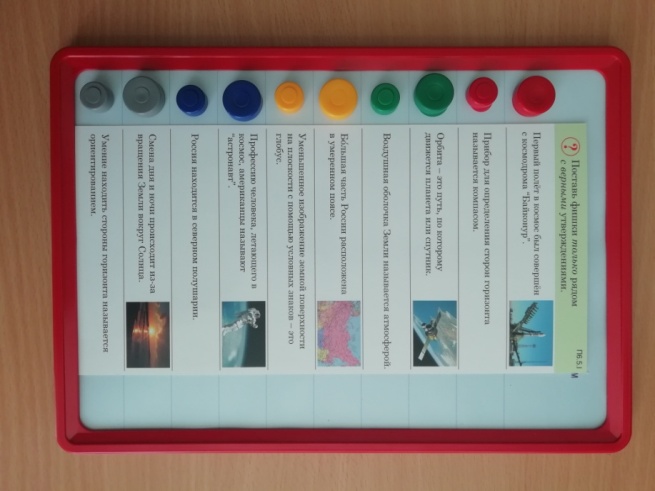 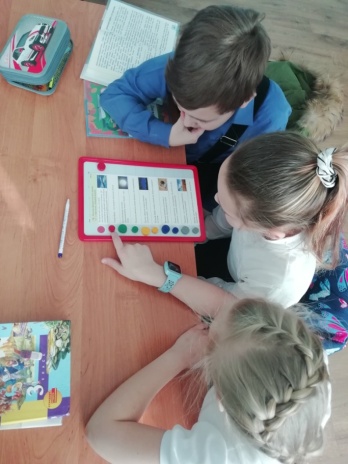 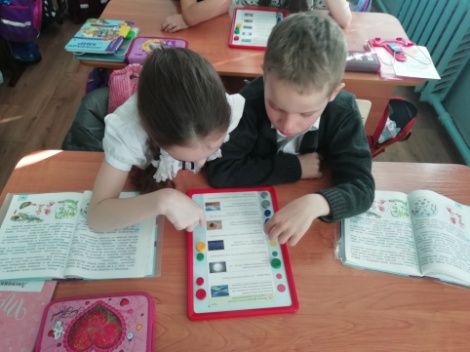 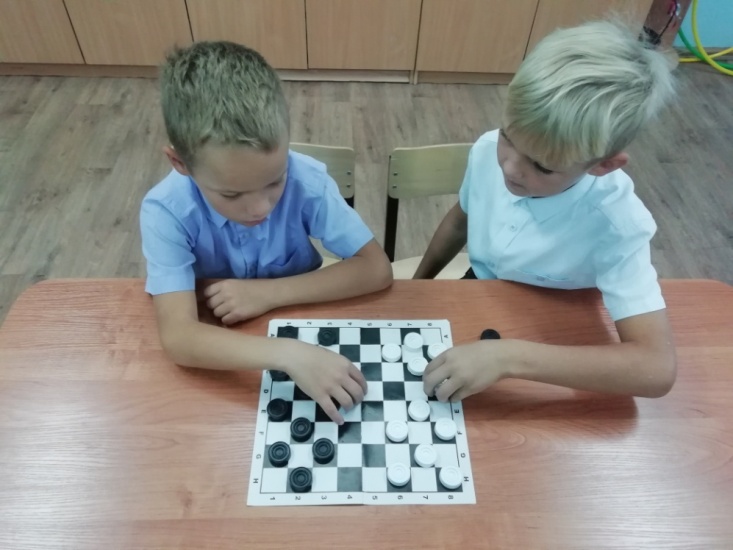 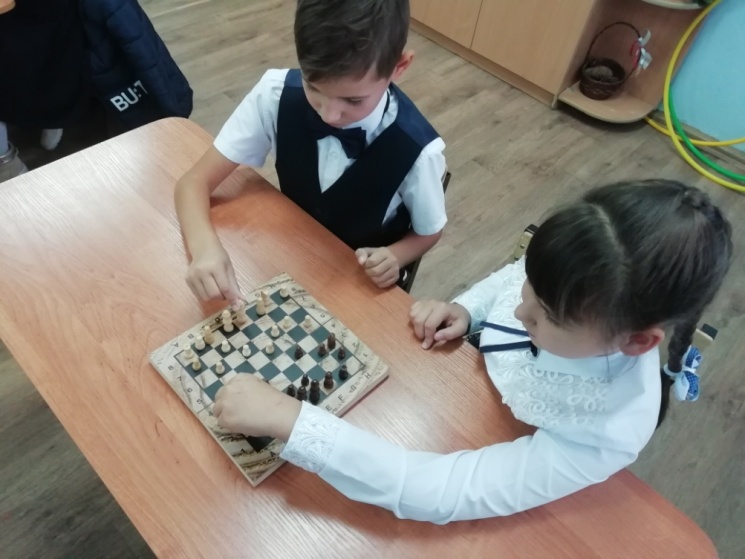 Работоспособность
Умение решать логические задачи в условиях дефицита времени
Тренировка памяти
Самодисциплина
Участие в предметных декадах, смотрах, олимпиадах, работа на образовательной площадке UCHi.RU
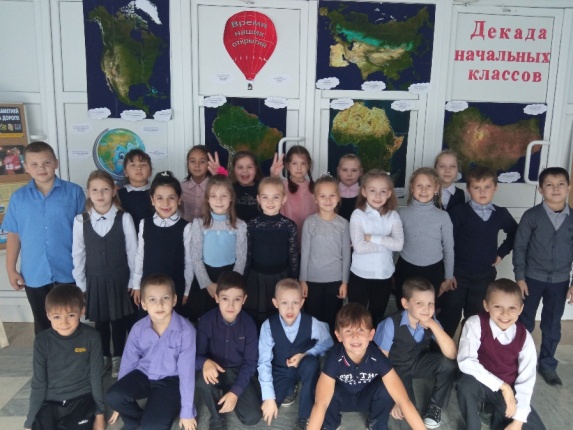 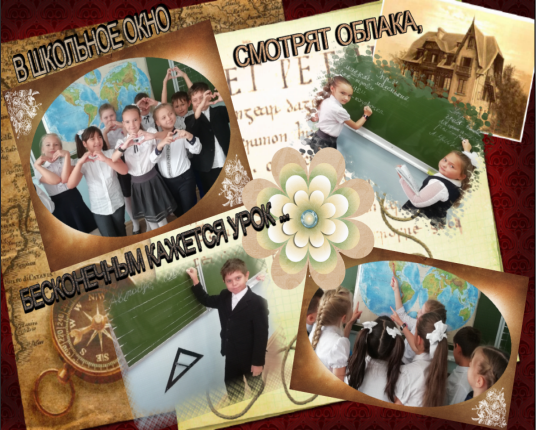 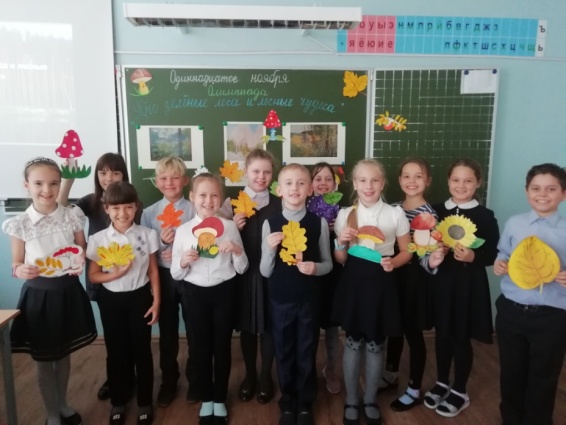 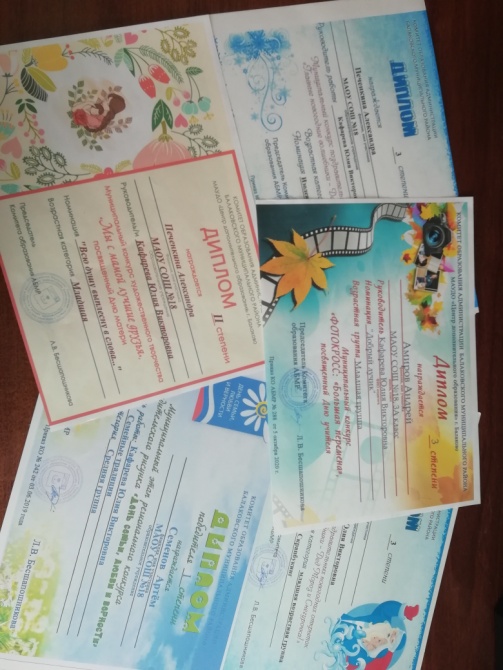 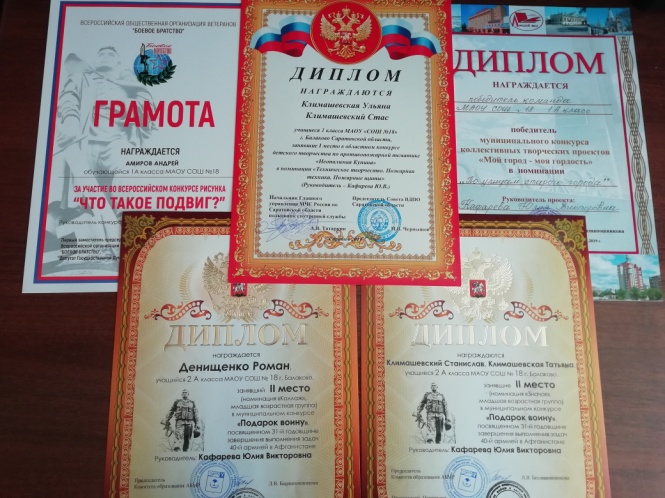 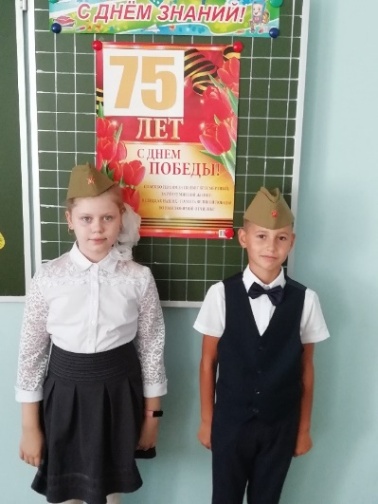 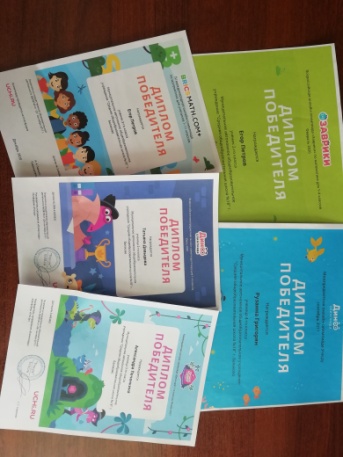 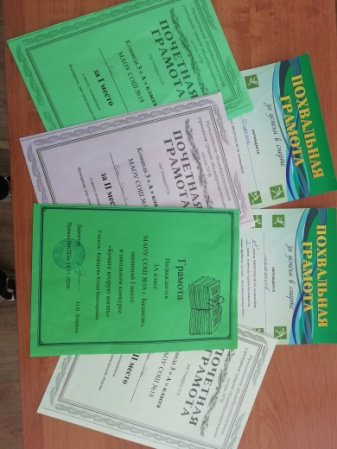 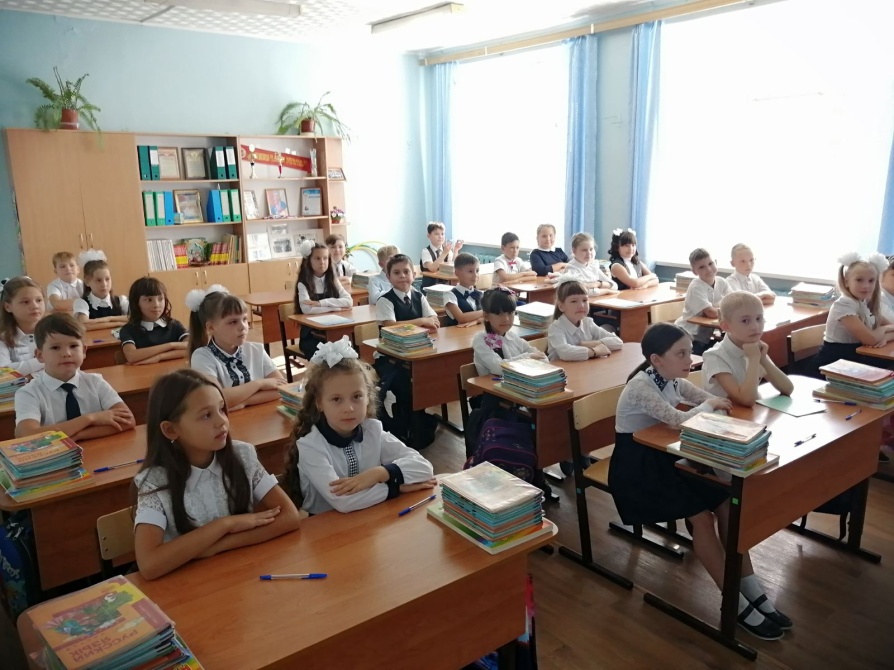 Современный урок-это серьёзно!
Спасибо за внимание!